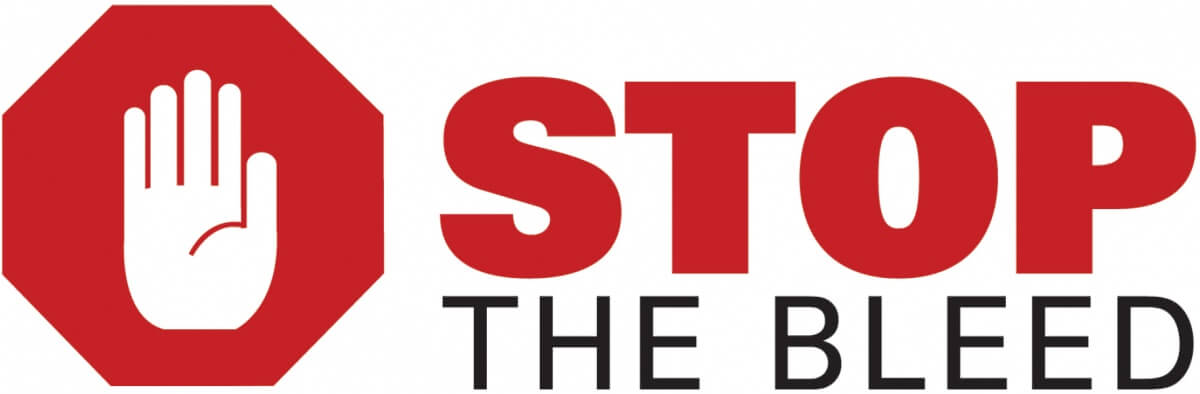 Stop the Bleed
Campaign
Jon R. Krohmer, MD, FACEP
October 13, 2017
Stop the Bleed Campaign
Based on valuable lessons learned from military conflict medical care
Started out as the Hartford Consensus Conference – following the Sandy Hook School shooting
White House National Security Council Initiative
Parallel activities by National Association of EMTs (NAEMT) and the American College of Surgeons Committee on Trauma (ACSCOT) – programs combined
Department of Homeland Security Office of Health Affairs (OHA)
2
Hemorrhage Control
Recognize the Bleeding
Control the bleeding through a staged appraoch
Direct Pressure

Pressure dressing
(Wound packing)

Applying a tourniquet
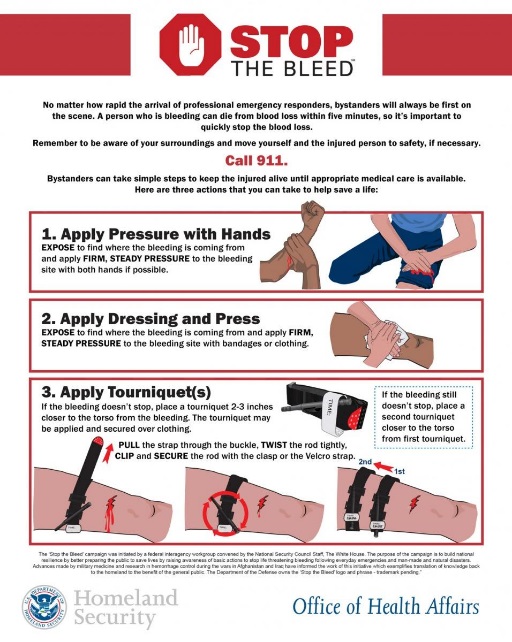 3
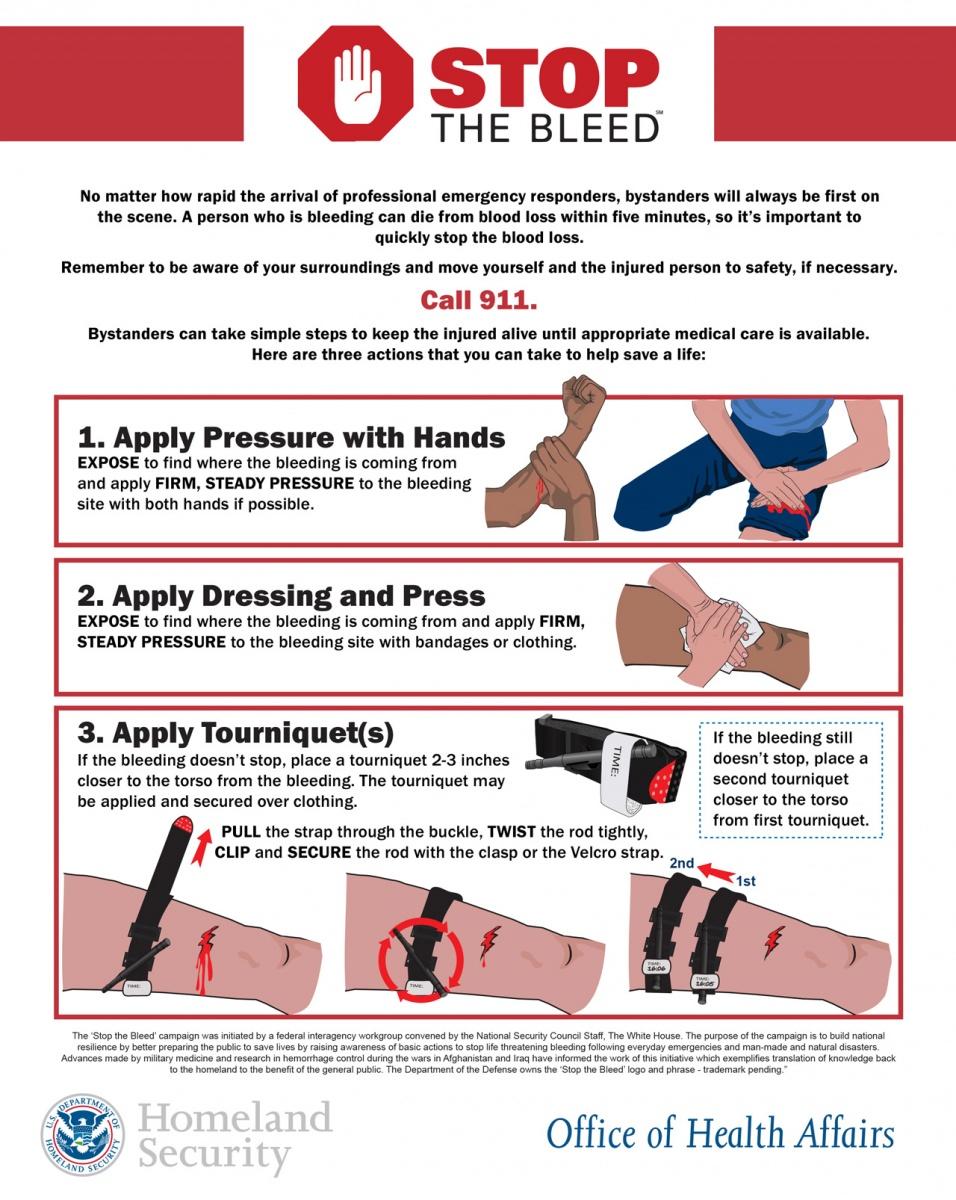 4
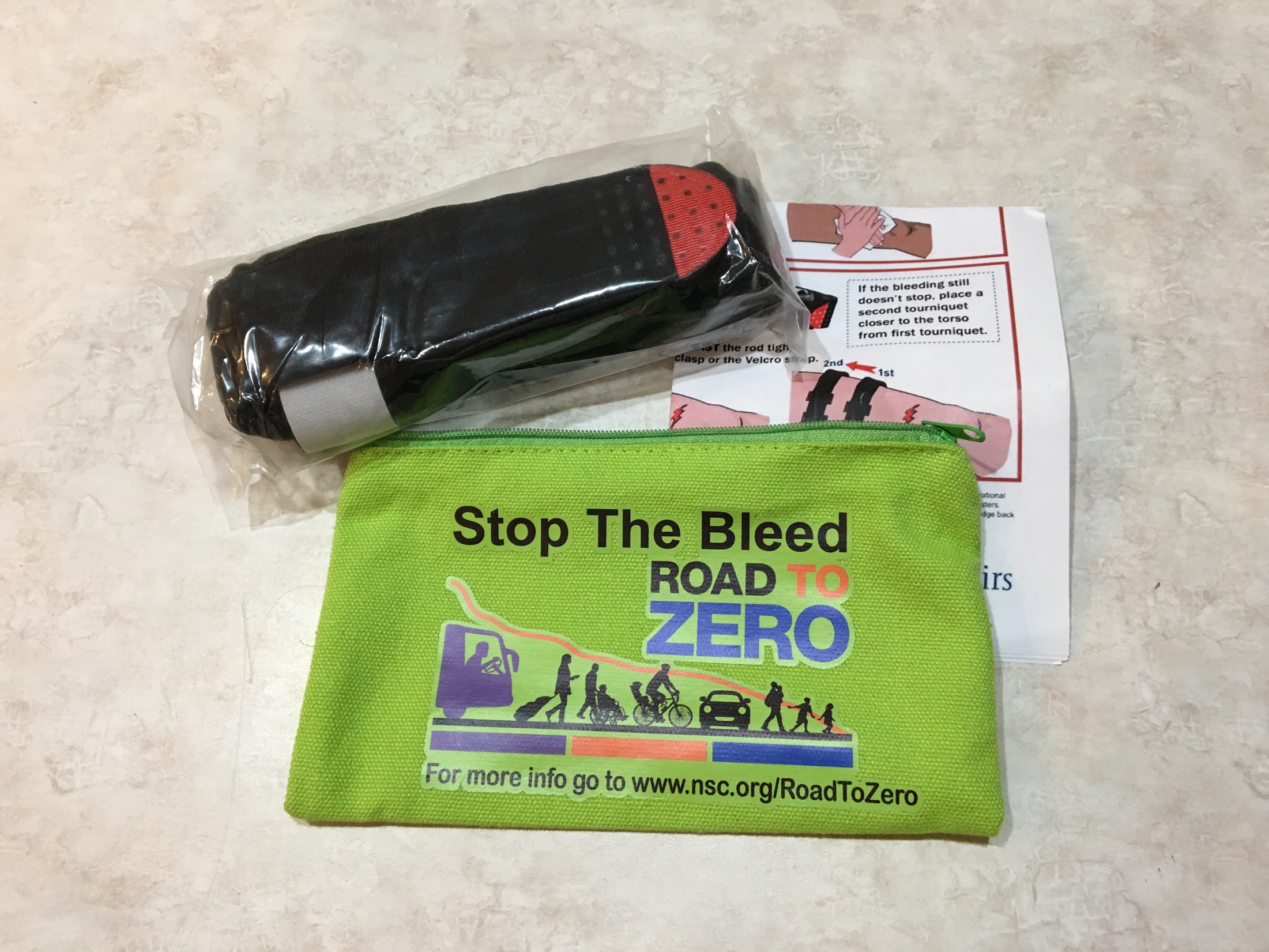 5
6
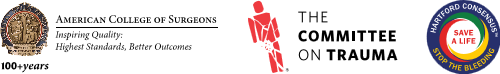 www.bleedingcontrol.org
www.dhs.gov/stopthebleed

jon.krohmer@dot.gov
Paul.Brooks@hq.dhs.gov
7